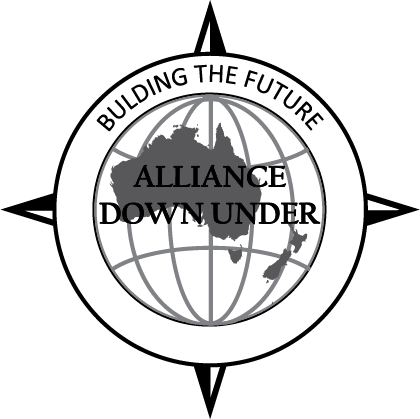 UoA eForm Journey
SESSION 6003
Thursday 8th November 2018
ADU 7-9 November 2018
presenters
Jane Smart-Foster
Interim Associate Director – HR Shared Services
University of Adelaide
jane.smart-foster@adelaide.edu.eu
ADU 7-9 November 2018
The University of adelaide
Established: 1874
Campuses: 4
Faculties: 5
Divisions: 3
Students: 22,000
Staff: 3,500 (excl casuals)
ADU 7-9 November 2018
ORGANIZATION & ORACLE
HCM, Campus & Finance
PeopleSoft HCM 9.2
PeopleTools 8.55, PUM #27
GP, Time & Labour, Profile Mgmt, Partial Position Mgmt, Contract Admin, Training Admin
ADU 7-9 November 2018
Overview
UoA eForm Journey to date and beyond
Our Last Hurrah – Voluntary Flexible Work Arrangements eForm
Deep Dive – Account Code Amendment eForm
Key Learnings
ADU 7-9 November 2018
Uoa eForm Journey
From GT to PeopleSoft
ADU 7-9 November 2018
Uoa eForm Journey
June 2018 First PeopleSoft FormCAPS
January 2018 VFWA
ADU 7-9 November 2018
[Speaker Notes: CRAFT – Fixed Term Contract Renewals
Account Code Amendments – deep dive shortly
Temp Delegation – the transfer of HR and Finance delegations
Titleholder renewals and new applications
AppoINT – appointment of internal applications i.e. direct appointments
VFWA – deep dive shortly

CAPS
With PeopleTools upgrade to 8.55 in 2017 and after reviewing Gideon Taylor v3, the functionality being offered in GT was also available directly in PeopleSoft, the effort to upgrade GT and all existing forms to the new version was a major driving factor in selecting PeopleSoft as our eForm application moving forward]
Our Last Hurrah
VFWA eForm – the last GT eForm at UoA
ADU 7-9 November 2018
VFWA Scope
Full workflow automation of:
Temporary Reduction in Employment Fraction
Compressed Weeks
Purchased Leave
Change in Work Pattern
  Integration into:
Job Data
Work Schedule
 View an existing VFWA request
 End an existing VFWA request early
ADU 7-9 November 2018
[Speaker Notes: Reduced employment fraction of temporary changes only, primarily used for care of child / family member also available to increase it back up if you are already on a VFWA
Permanent fraction variations are either done through contract variation or a short term variation advice form

Integration / form smarts exist around existing VFWA’s ensuring new arrangements in some cases don’t overlap with other VFWA’s or extend beyond certain action/reason combinations on job data for e.g. Higher Duties, Secondments, Terminations
Whilst pay is being finalised eForms are paused and once the new pay period is open the forms are then integrated

Exceptions to integration rules are emailed to Payroll for manual processing

As at 31st October 2018 543 VFWA processed through the online system]
VFWA benefits
No manual data entry (except purchased leave)
 No paper forms or manual approvals
 Reduction in effort and rework
 Improved user experience
ADU 7-9 November 2018
[Speaker Notes: Our manual process for entering VFWA’s was one of the most complex process within the operational teams.  So even though the numbers are relatively low the time saving has been significant.]
Demonstration
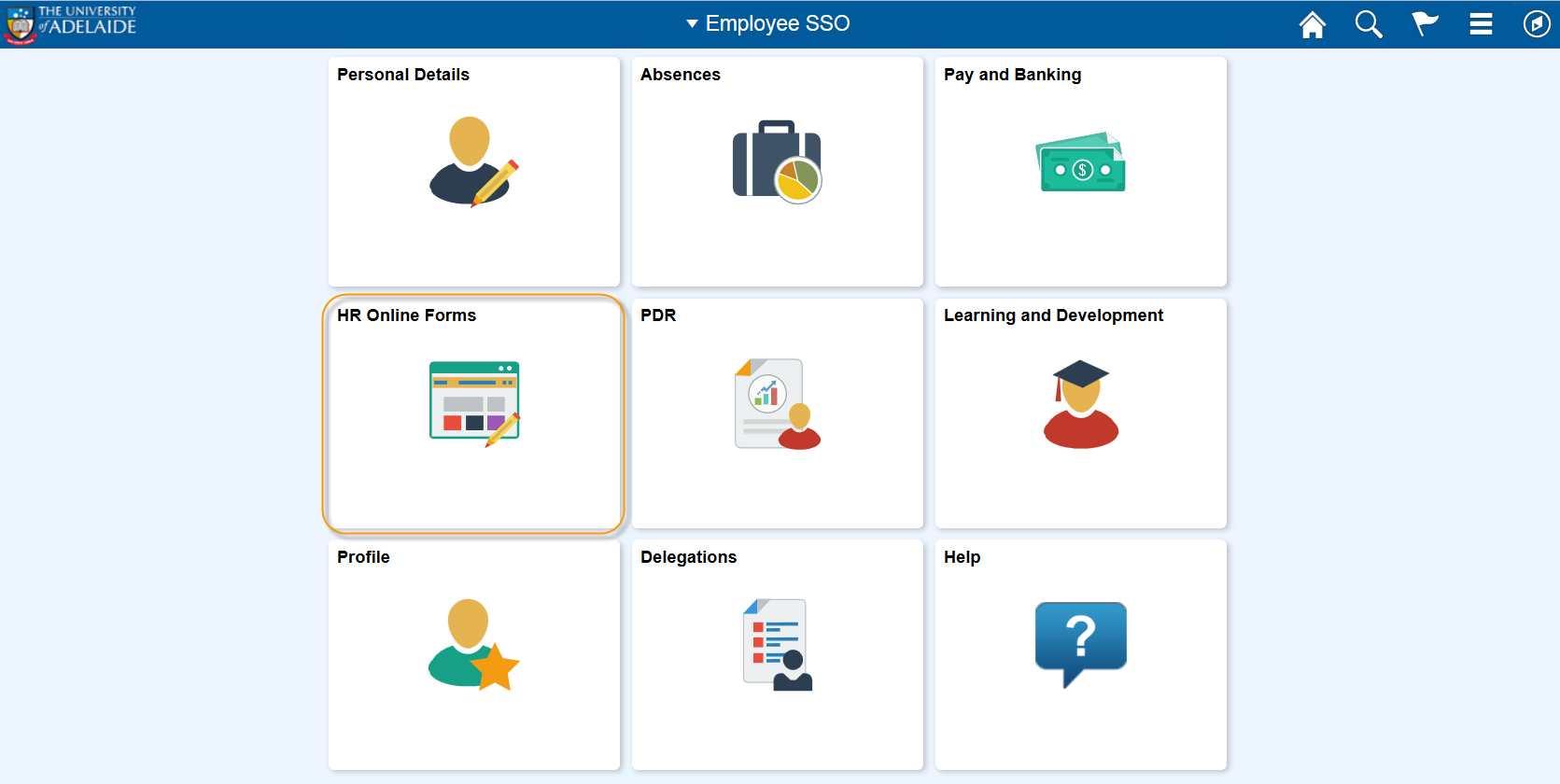 ADU 9-11 November 2016
Demonstration
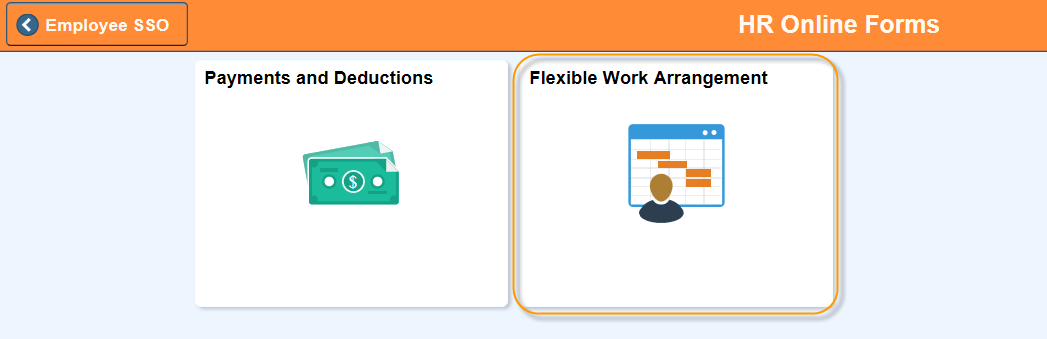 ADU 9-11 November 2016
[Speaker Notes: At this stage the only 2 online forms available through our SSO portal is VFWA and Payment and deductions (leveraging the POIT Self Service Payment Tool)]
Demonstration
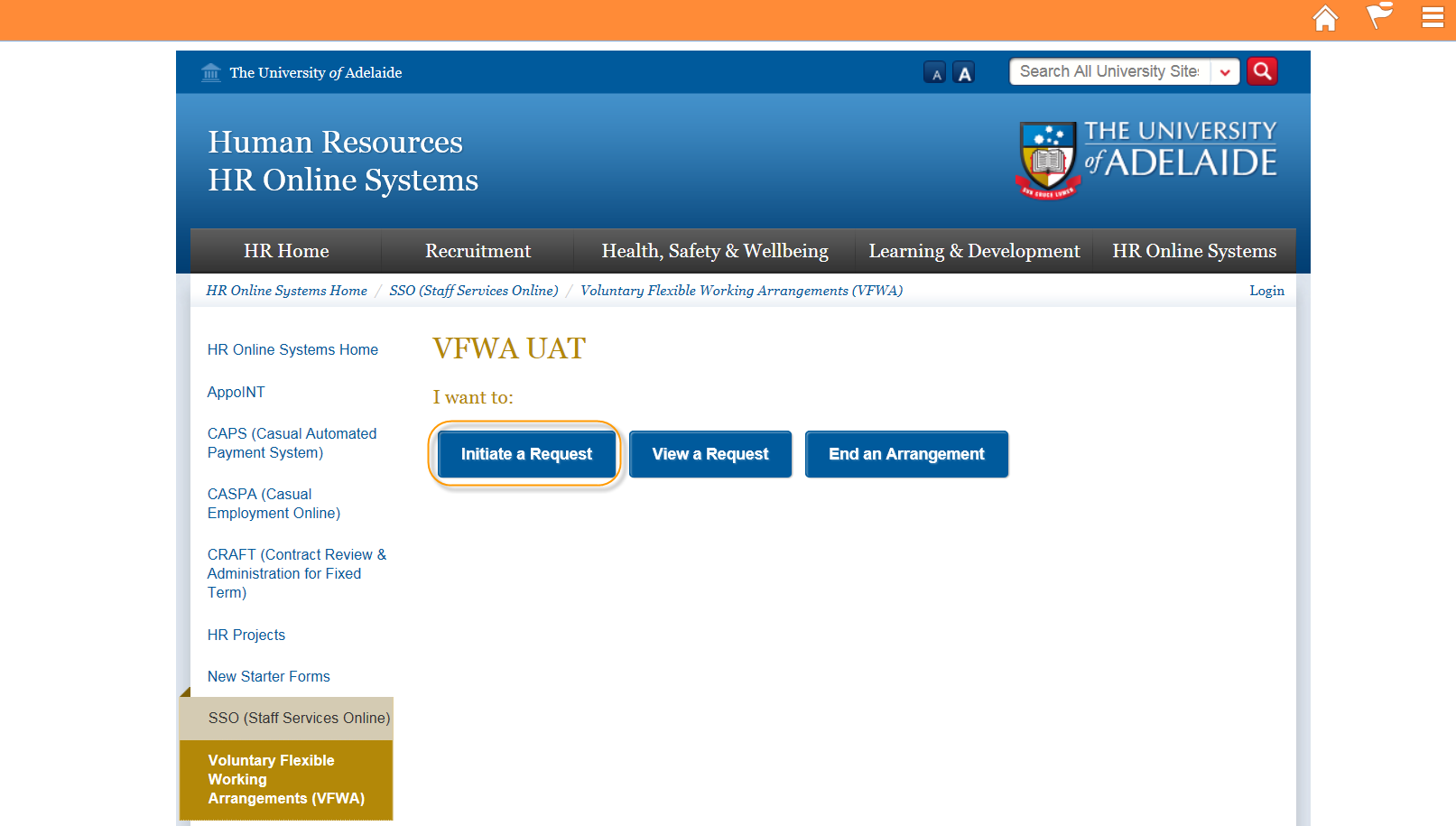 ADU 9-11 November 2016
[Speaker Notes: Hoping the links to a web page embedded in SSO will be removed soon]
Demonstration
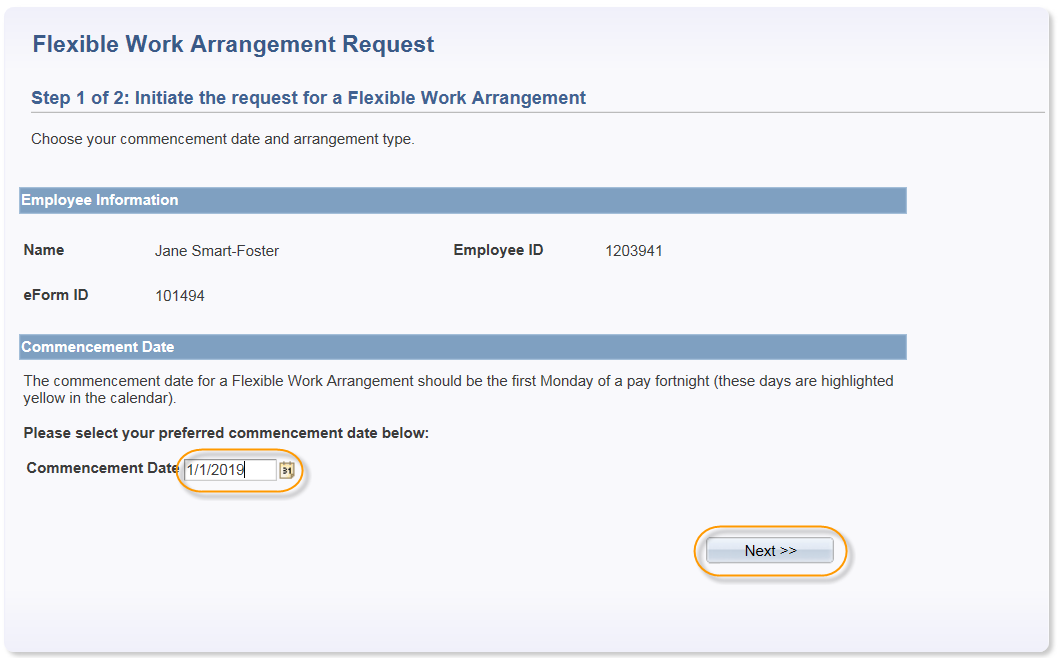 ADU 9-11 November 2016
Demonstration
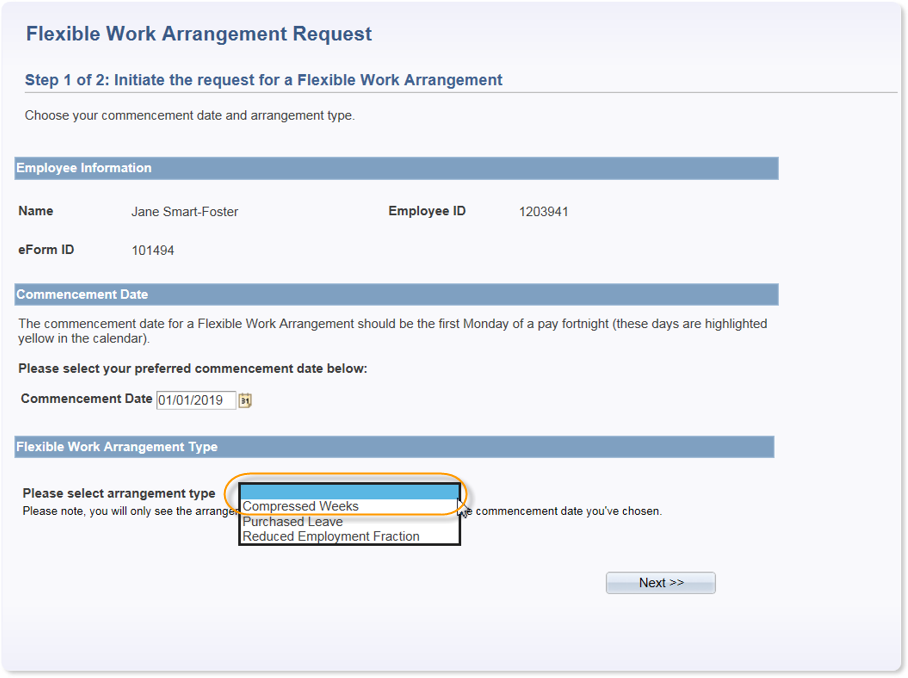 ADU 9-11 November 2016
[Speaker Notes: Drop down values are smart enough to recognise your profile, for e.g. if you are part time compressed weeks will not be an option]
Demonstration
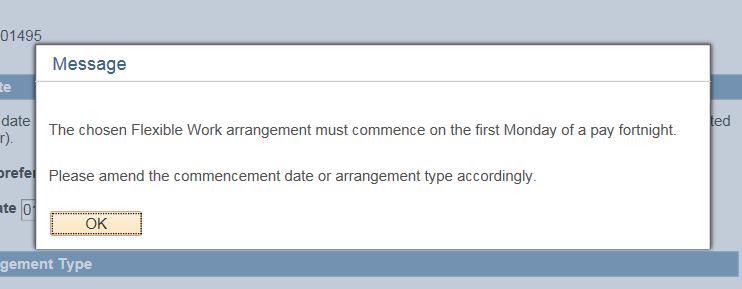 ADU 9-11 November 2016
[Speaker Notes: Business decision made early onto ensure a VFWA must commence at the beginning of a pay fornight.]
Demonstration
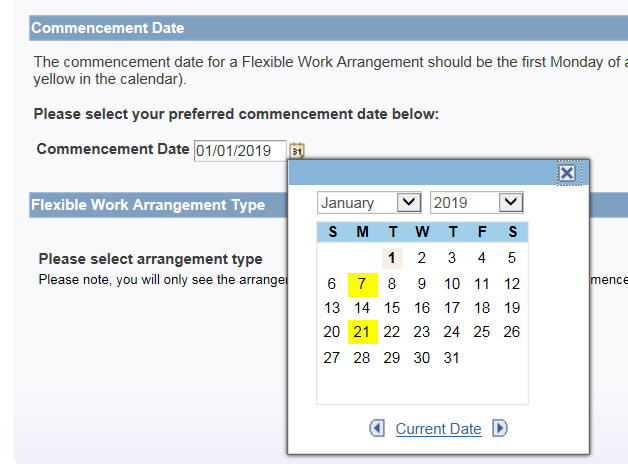 ADU 9-11 November 2016
[Speaker Notes: Surprisingly many ‘non payroll’ users struggle with the start of a fortnight so colour coded for ease]
Demonstration
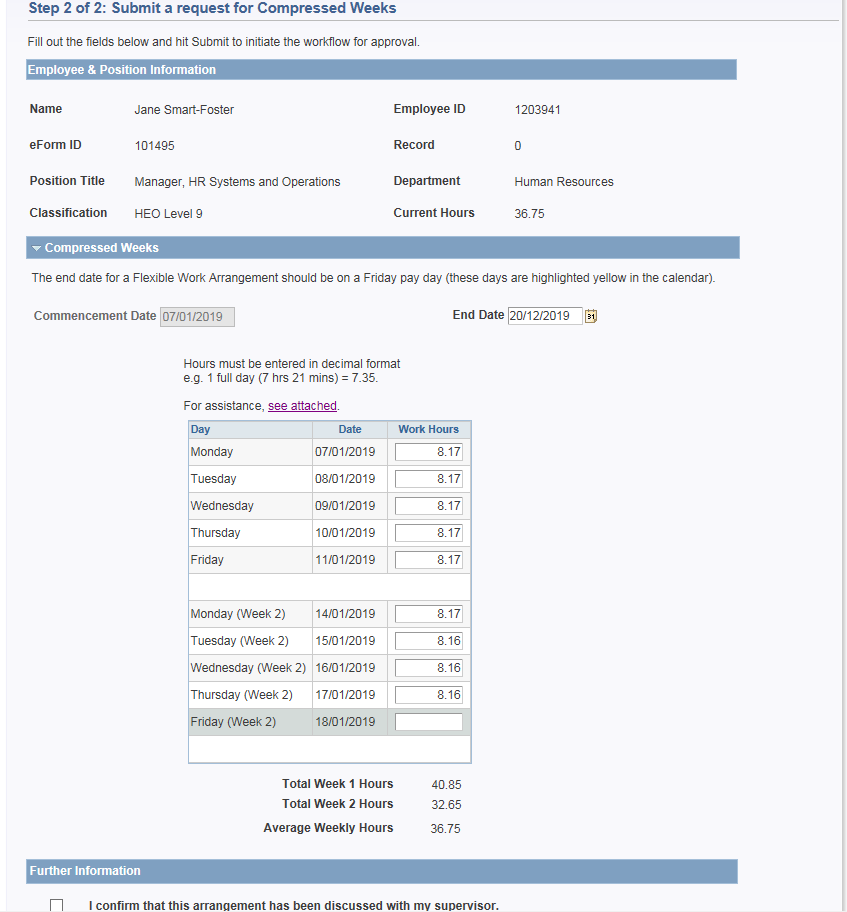 ADU 9-11 November 2016
Demonstration
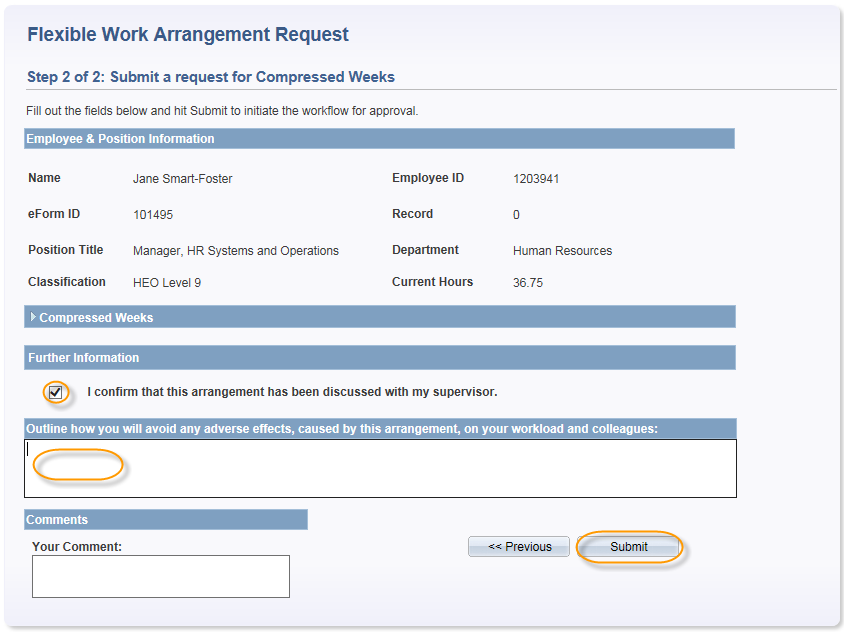 ADU 9-11 November 2016
Demonstration
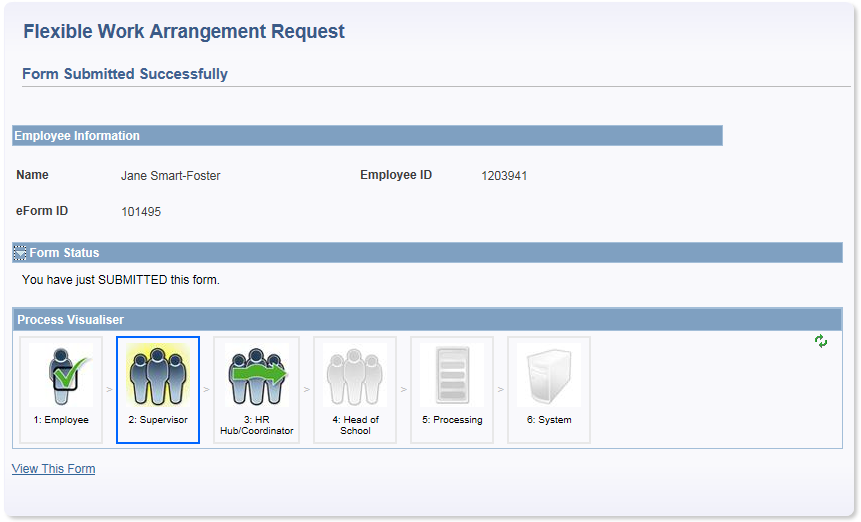 ADU 9-11 November 2016
[Speaker Notes: Standard GT eform visualser.  For those Faculties with HR Hubs, workflow to the HR Coordinator is included]
Demonstration
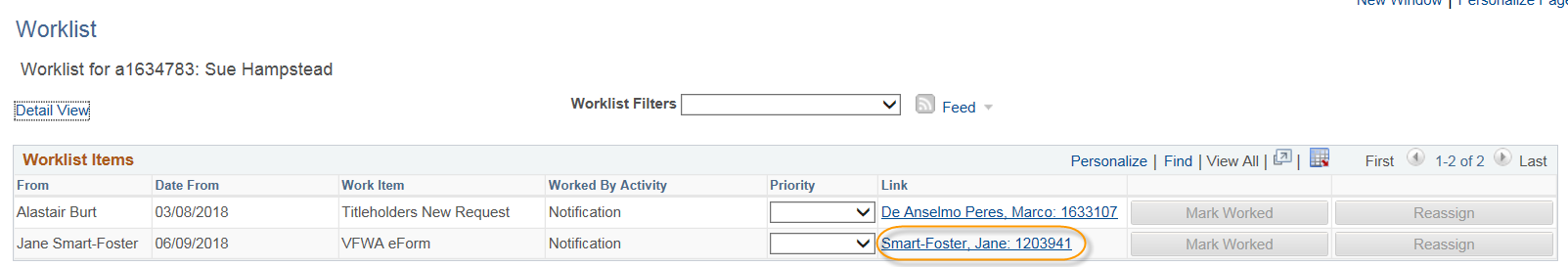 ADU 9-11 November 2016
[Speaker Notes: A supervisor email is received, linking out to PeopleSoft delivered worklist]
Demonstration
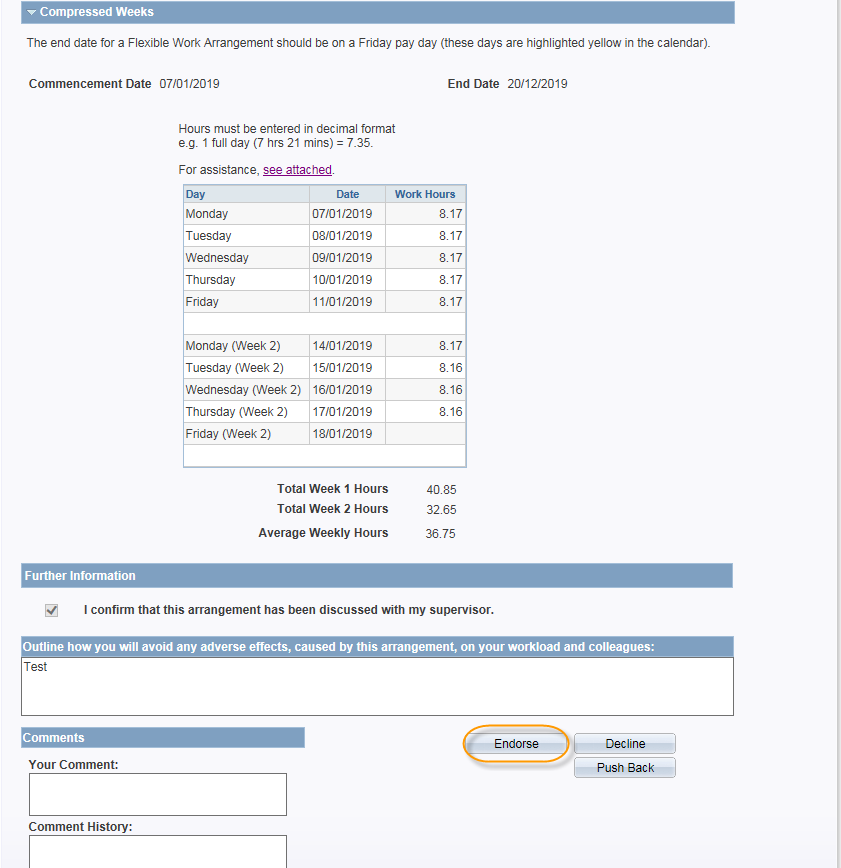 ADU 9-11 November 2016
[Speaker Notes: Options to Endorse, Decline or Pushback]
Demonstration
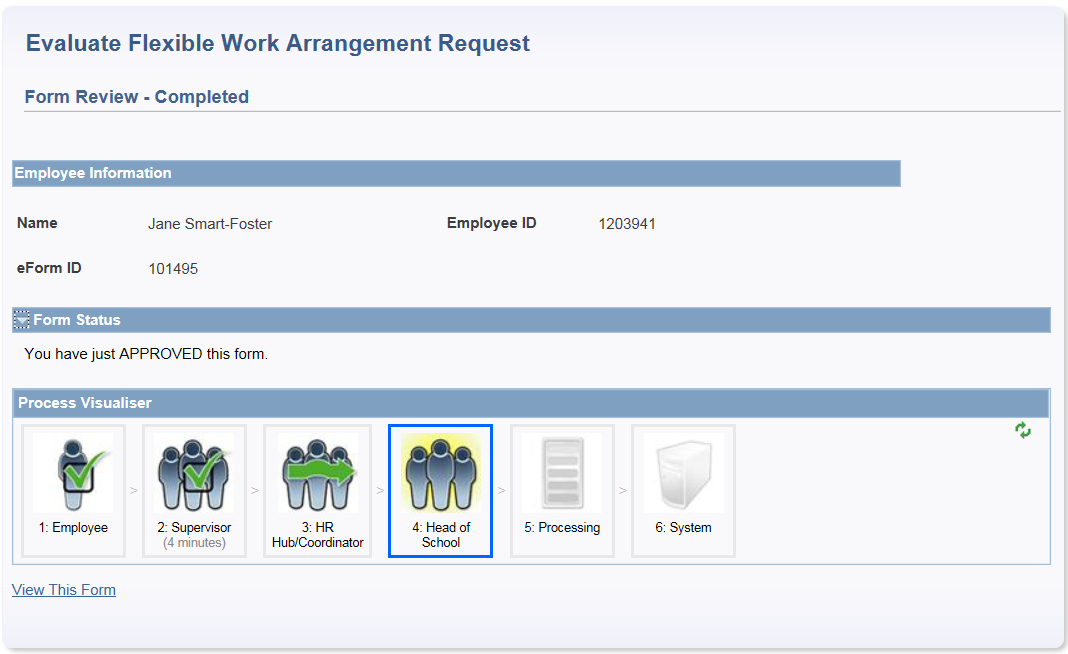 ADU 9-11 November 2016
[Speaker Notes: A HoS email is received, linking out to PeopleSoft delivered worklist]
Demonstration
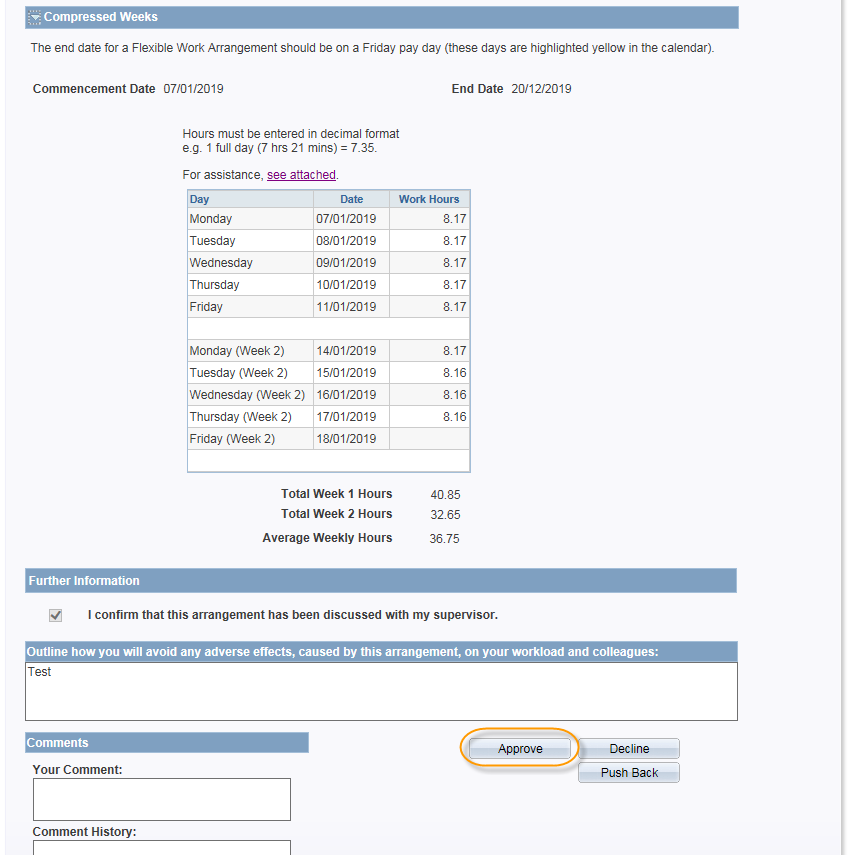 ADU 9-11 November 2016
[Speaker Notes: Options to Approve, Decline or Pushback]
Demonstration
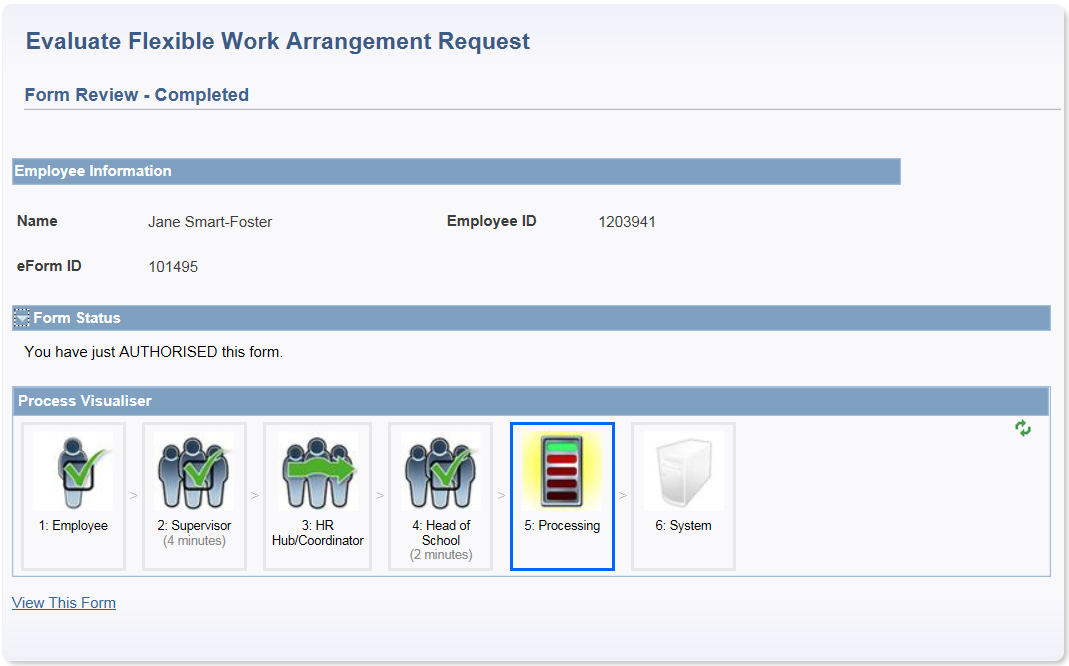 ADU 9-11 November 2016
[Speaker Notes: Integration into Job Data andWork Schedule]
Demonstration
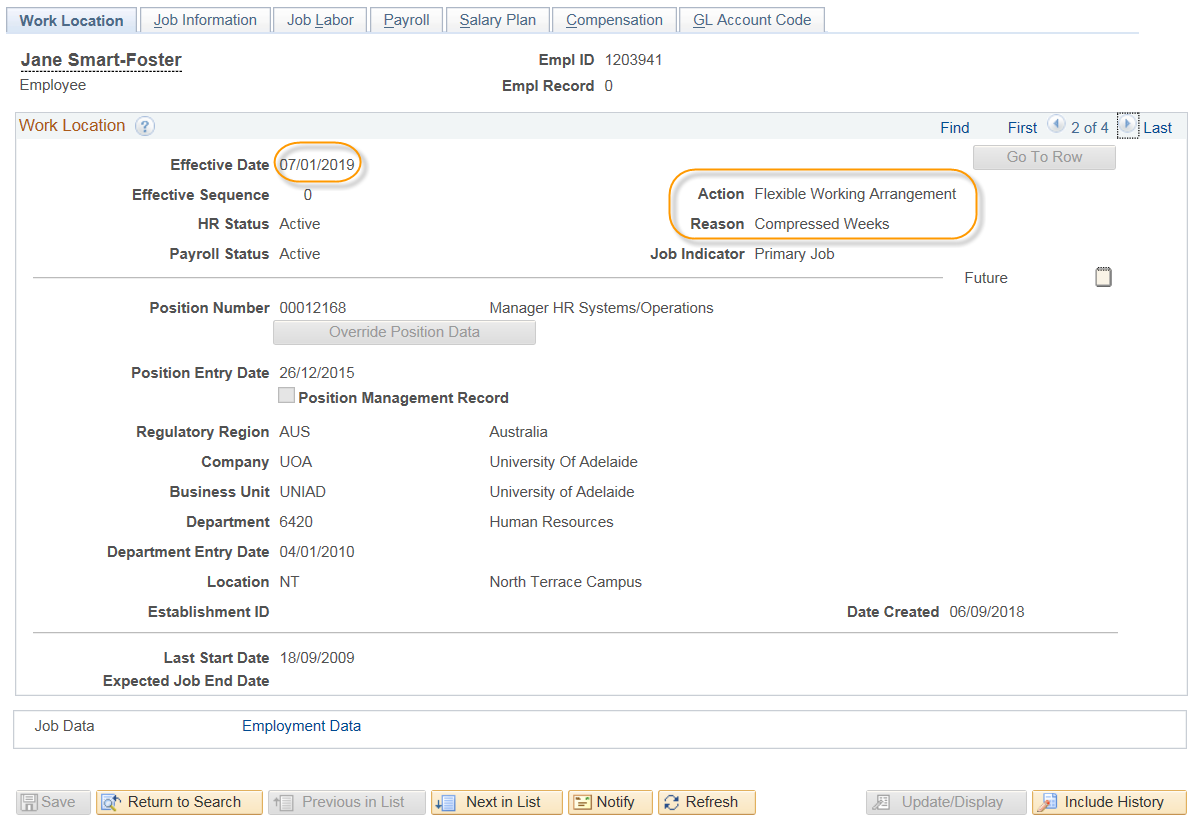 ADU 9-11 November 2016
Demonstration
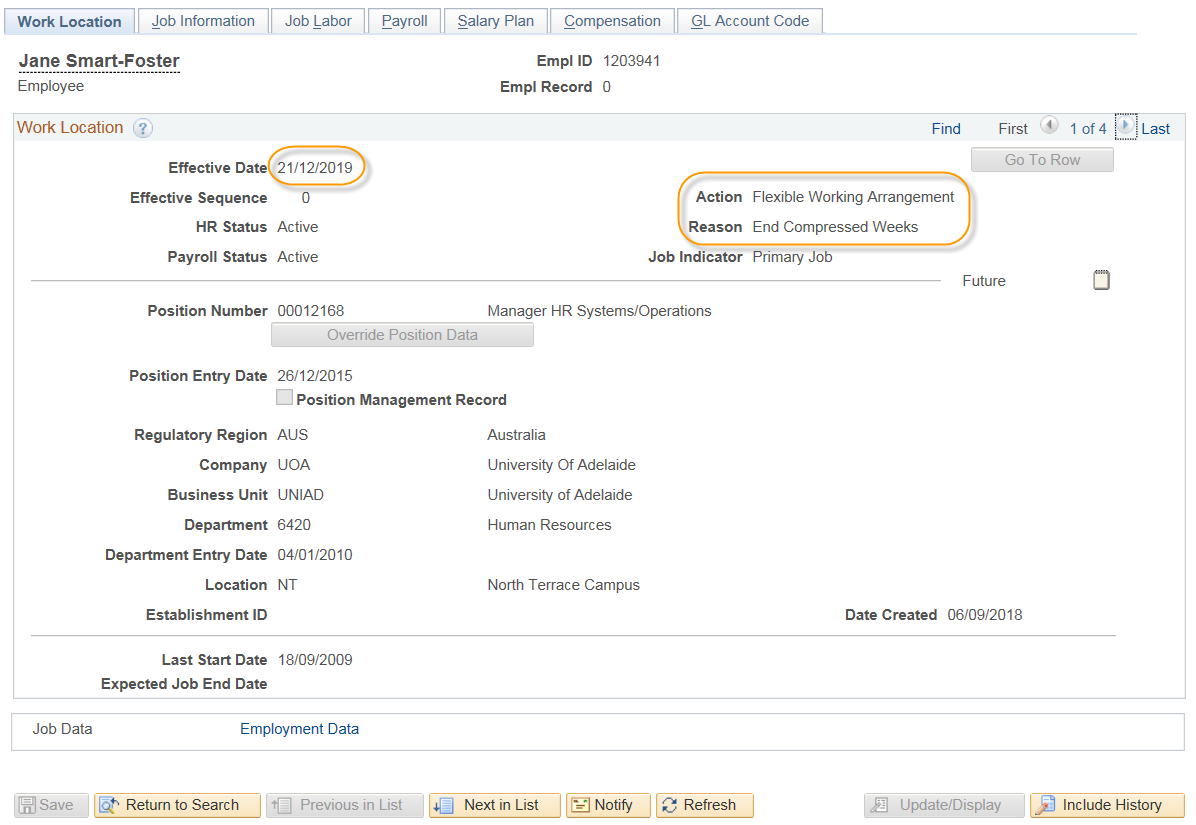 ADU 9-11 November 2016
Demonstration
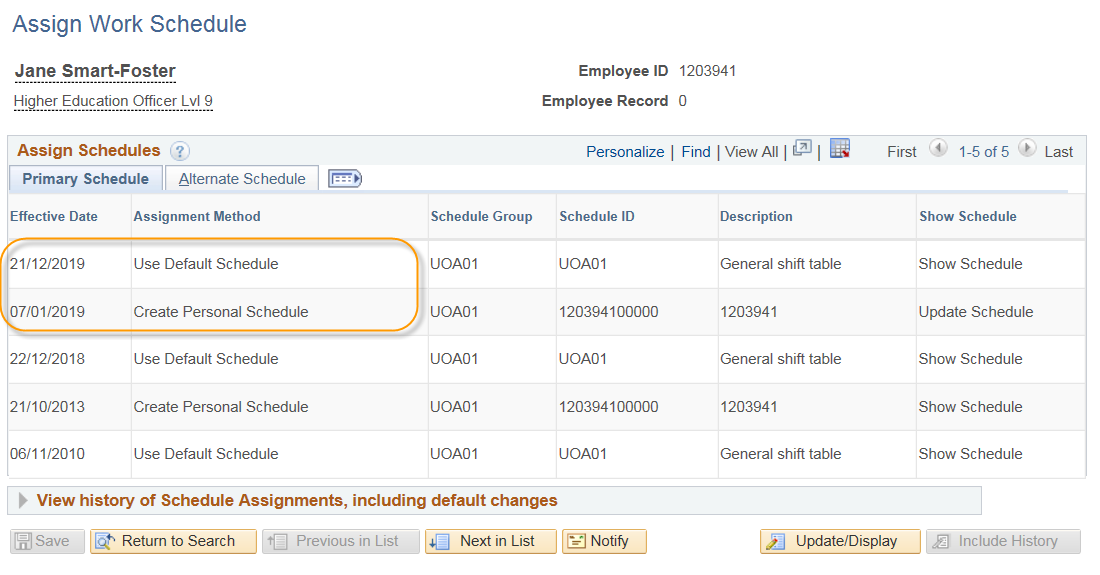 ADU 9-11 November 2016
Questions?
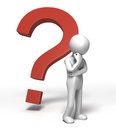 ADU 9-11 November 2016
Deep Dive
Account Code Amendment
ADU 7-9 November 2018
Account Code Amendments
Initiated by any employee for employees within their HR department (driven by Job Data)
HR Management User List identifies positions (e.g. Faculty HR) who can request amendments for a defined area, such as faculty wide
Up to 5 way cost centre split can be requested
Fund, GL Department and Project Code are the only fields that can be modified
Effective date smarts around current open pay period start date, to stop any retrospective changes
Email notifications once integrated 
CAPS (Casual System) links account code changes to the same eForm
ADU 7-9 November 2018
[Speaker Notes: As at 31st October 2018 2572 account code amendments processed through the system]
Demonstration
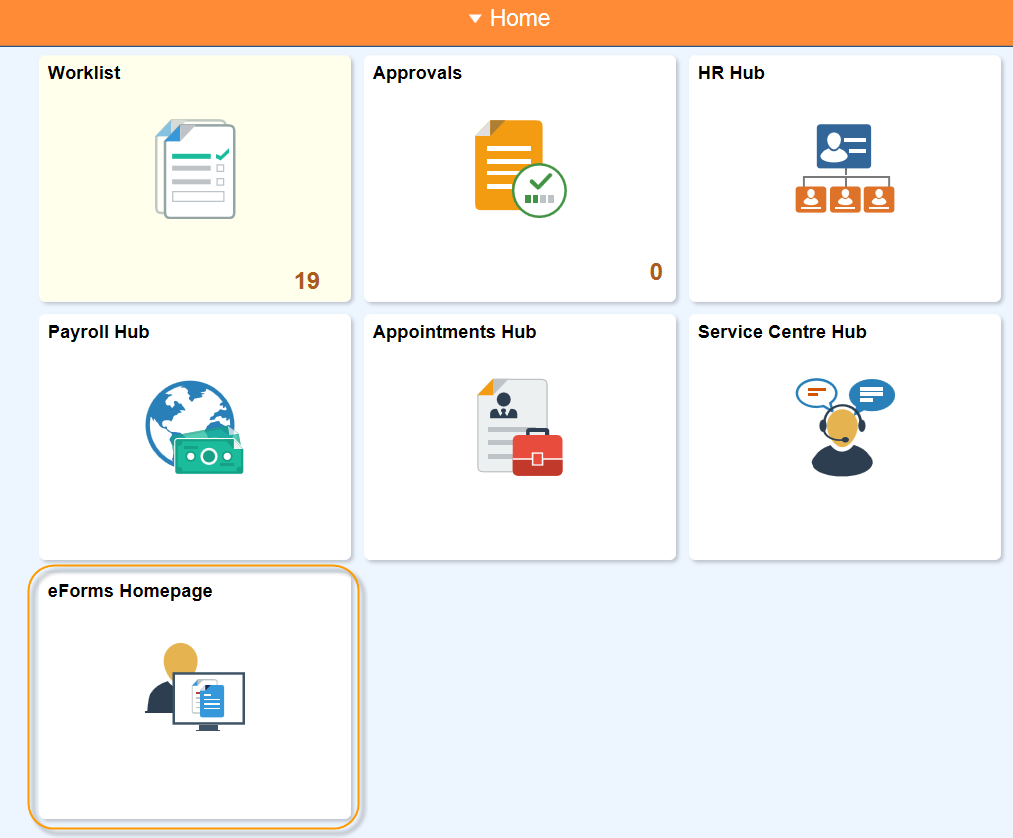 ADU 9-11 November 2016
Demonstration
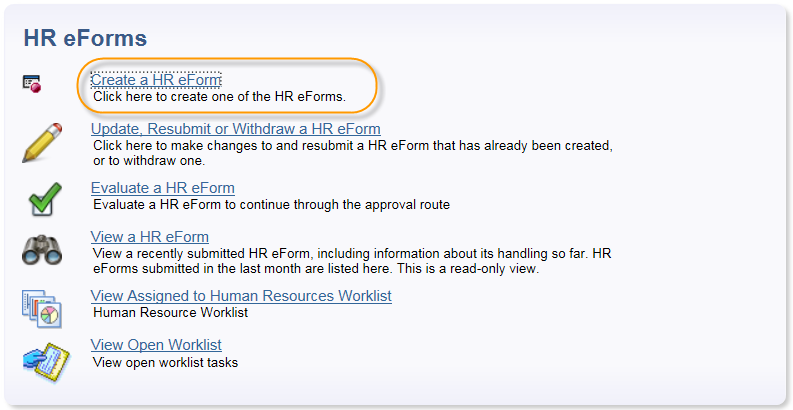 ADU 9-11 November 2016
Demonstration
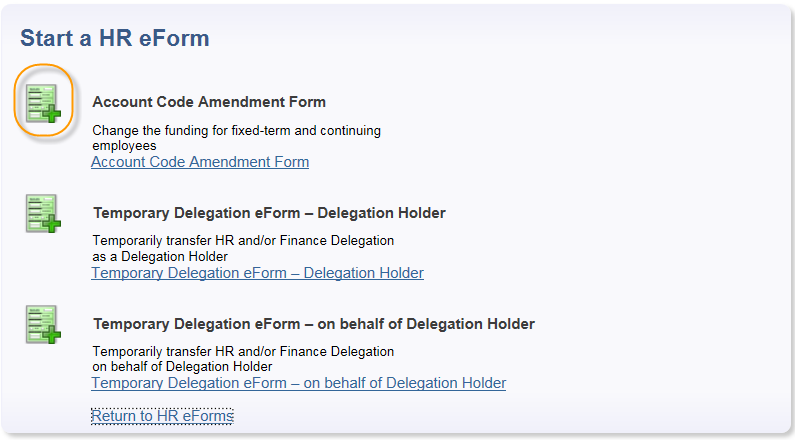 ADU 9-11 November 2016
[Speaker Notes: The amount of forms displayed is driven by security]
Demonstration
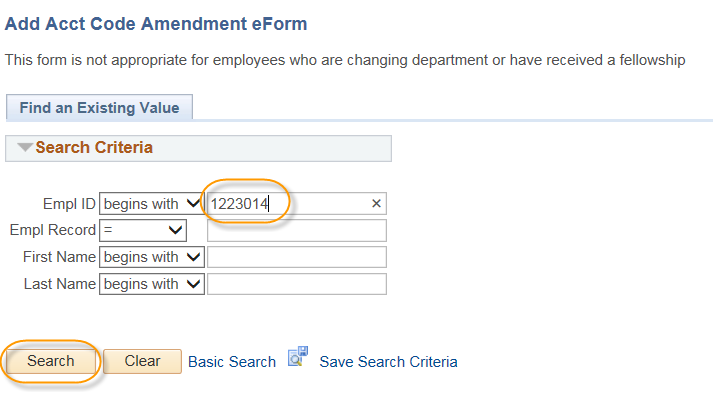 ADU 9-11 November 2016
Demonstration
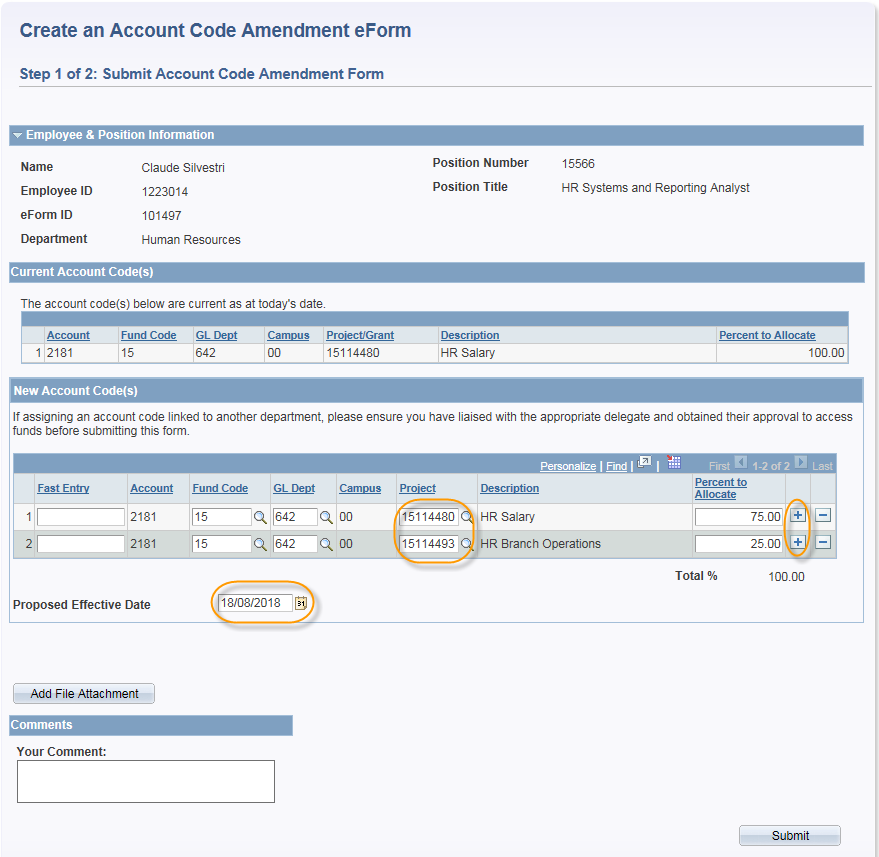 ADU 9-11 November 2016
Demonstration
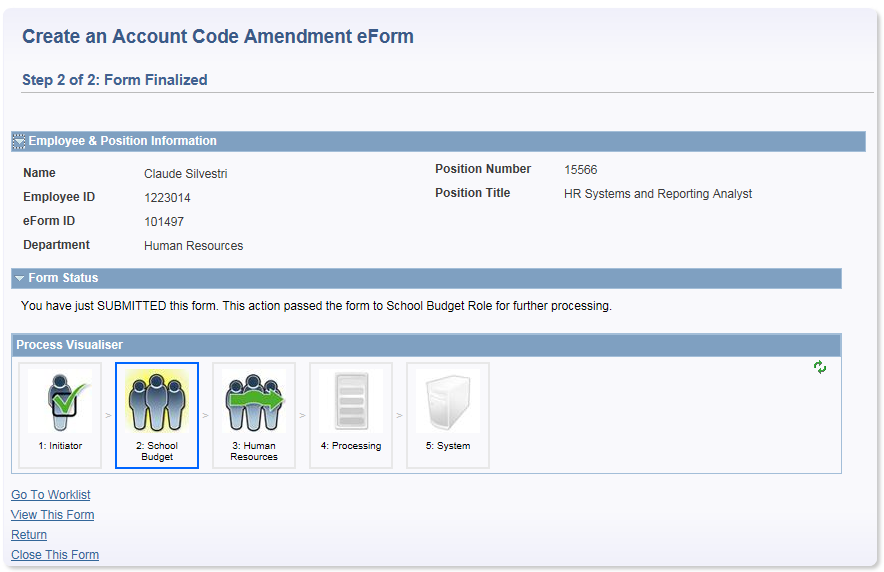 ADU 9-11 November 2016
[Speaker Notes: School Budget workflow recipients maintained by positions within a User List]
Demonstration
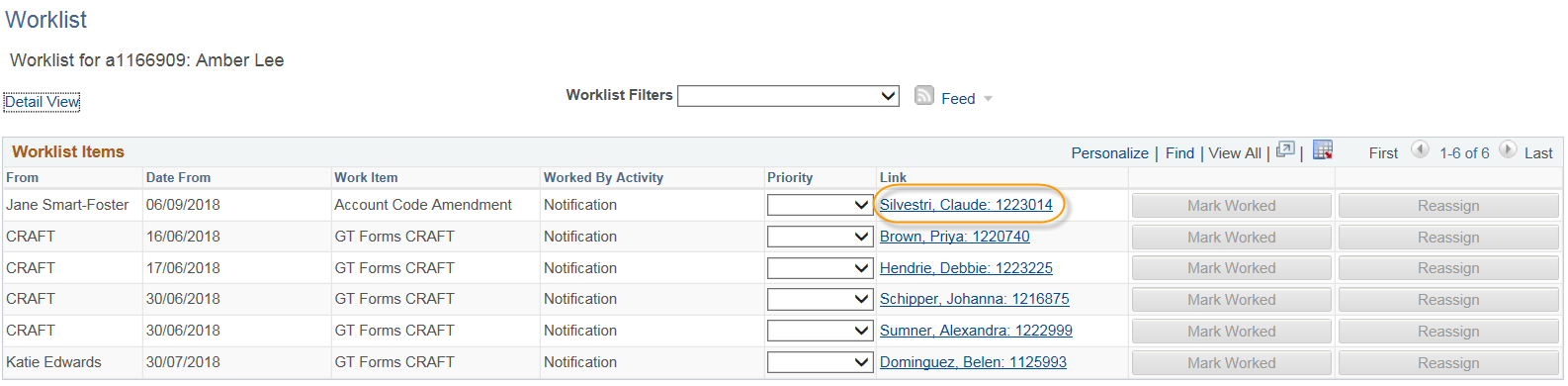 ADU 9-11 November 2016
[Speaker Notes: School Budget administrator receives an email with a link to PeopleSoft delivered worklist]
Demonstration
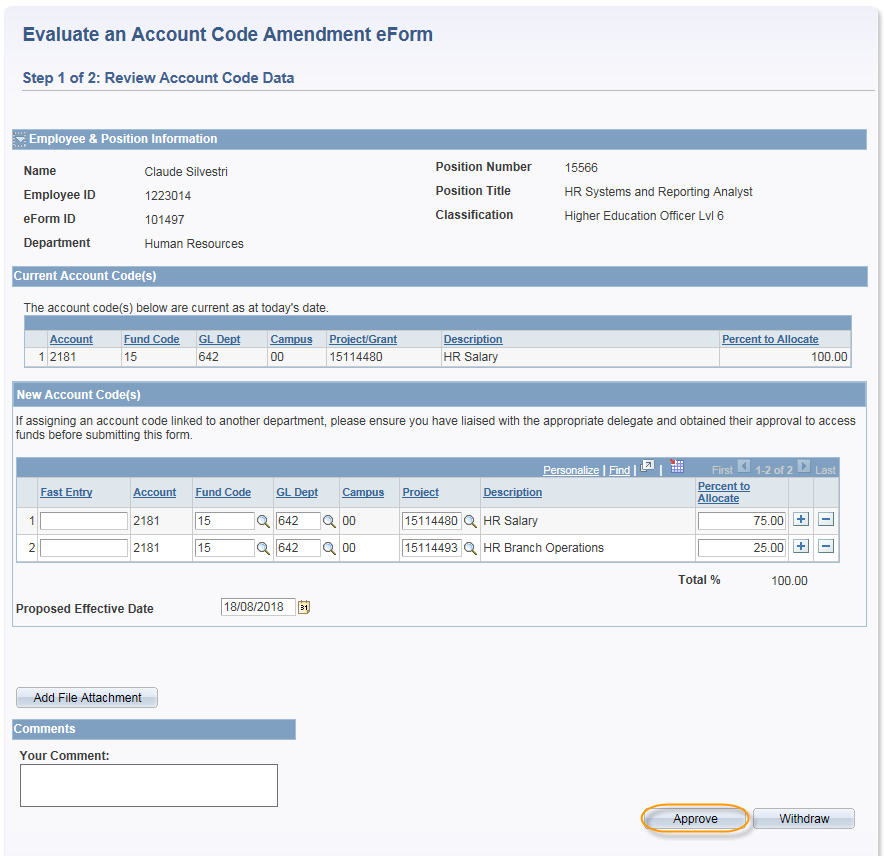 ADU 9-11 November 2016
[Speaker Notes: Option to approve or withdraw]
Demonstration
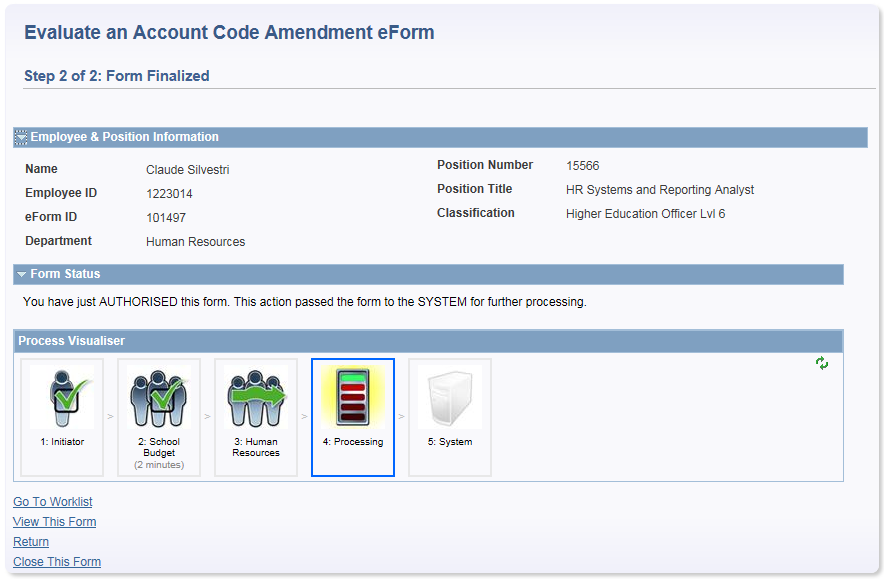 ADU 9-11 November 2016
[Speaker Notes: Once approved integration into Job Data occurs unless the payroll pause is on (occurs whilst payroll is being finalised).  Effective date logic always checks to see if the requested effective date is post the current open pay period start date]
Demonstration
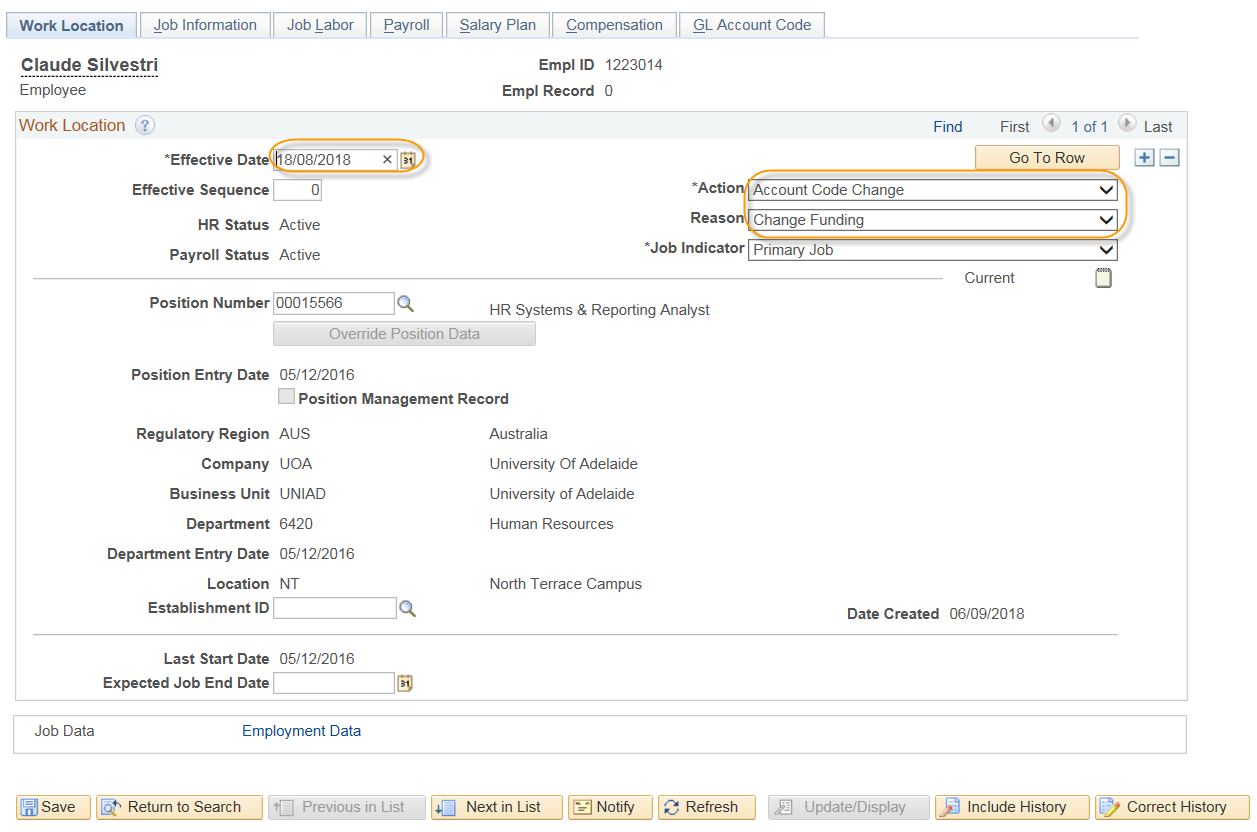 ADU 9-11 November 2016
Demonstration
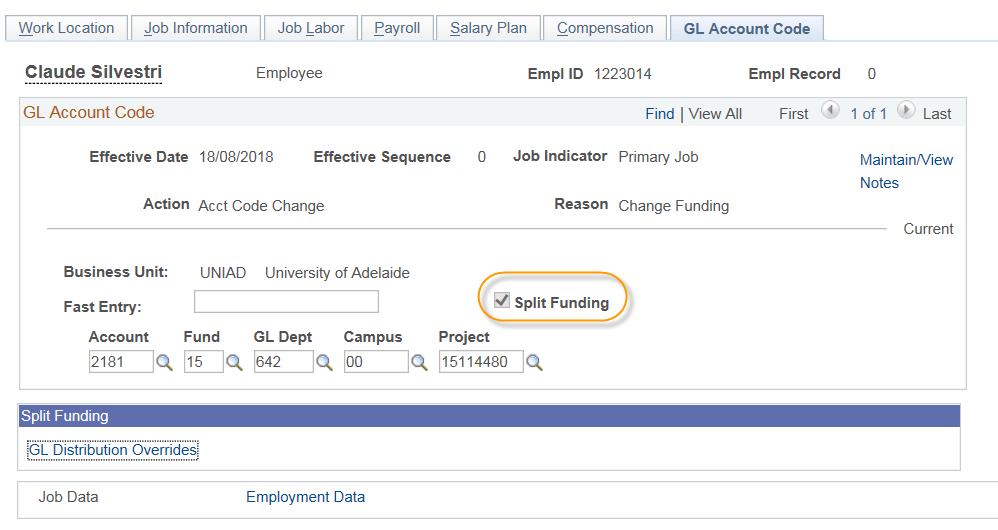 ADU 9-11 November 2016
Demonstration
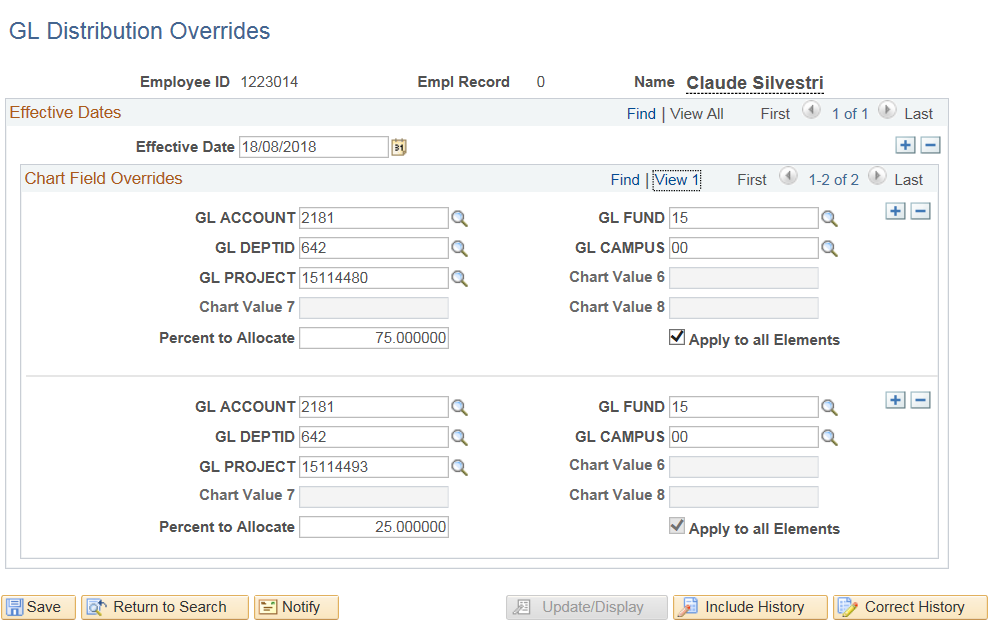 ADU 9-11 November 2016
Questions?
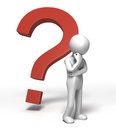 ADU 9-11 November 2016
Key Learnings
SHORT DESCRIPTION
ADU 7-9 November 2018
Key Learnings
KISS (Keep it Simple Stupid!)
Bronze v’s Silver v’s Gold v’s Platinum
Support Staff re-levelling
Underestimation of project impacts on HR operational staff
Cost Benefit Analysis 
Product / Business Owner level of involvement
ADU 7-9 November 2018
[Speaker Notes: Trying to over complicate eForms impacting time, cost, usability
Analogy from Emma resinated with me last year –  adjustment of customer expectation to perhaps be content with silver or gold
Relevelling of support staff required as additional functionality is added to the core HCM products and as new modules are turned on – from both a functional and technical perspective.
Cost Benefit Analysis – a comprehensive assessment of the true benefits for the additional costs]
Questions?
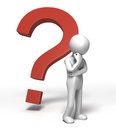 ADU 9-11 November 2016
presenters
Jane Smart-Foster
Interim Associate Director, HR Shared Services
University of Adelaide
jane.smart-foster@adelaide.edu.eu
all Alliance presentations will be available for download from the Conference Site
ADU 7-9 November 2018
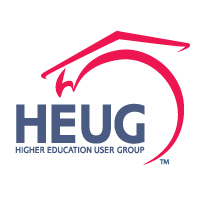 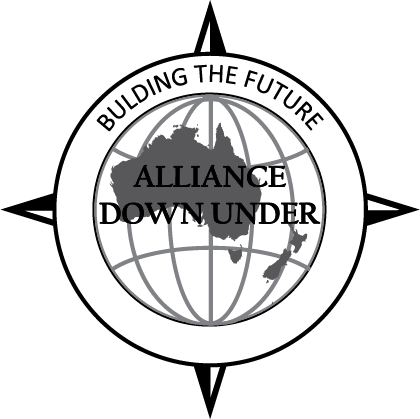 THANK YOU!
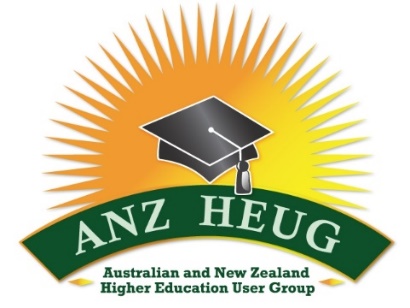 ADU 7-9 November 2018